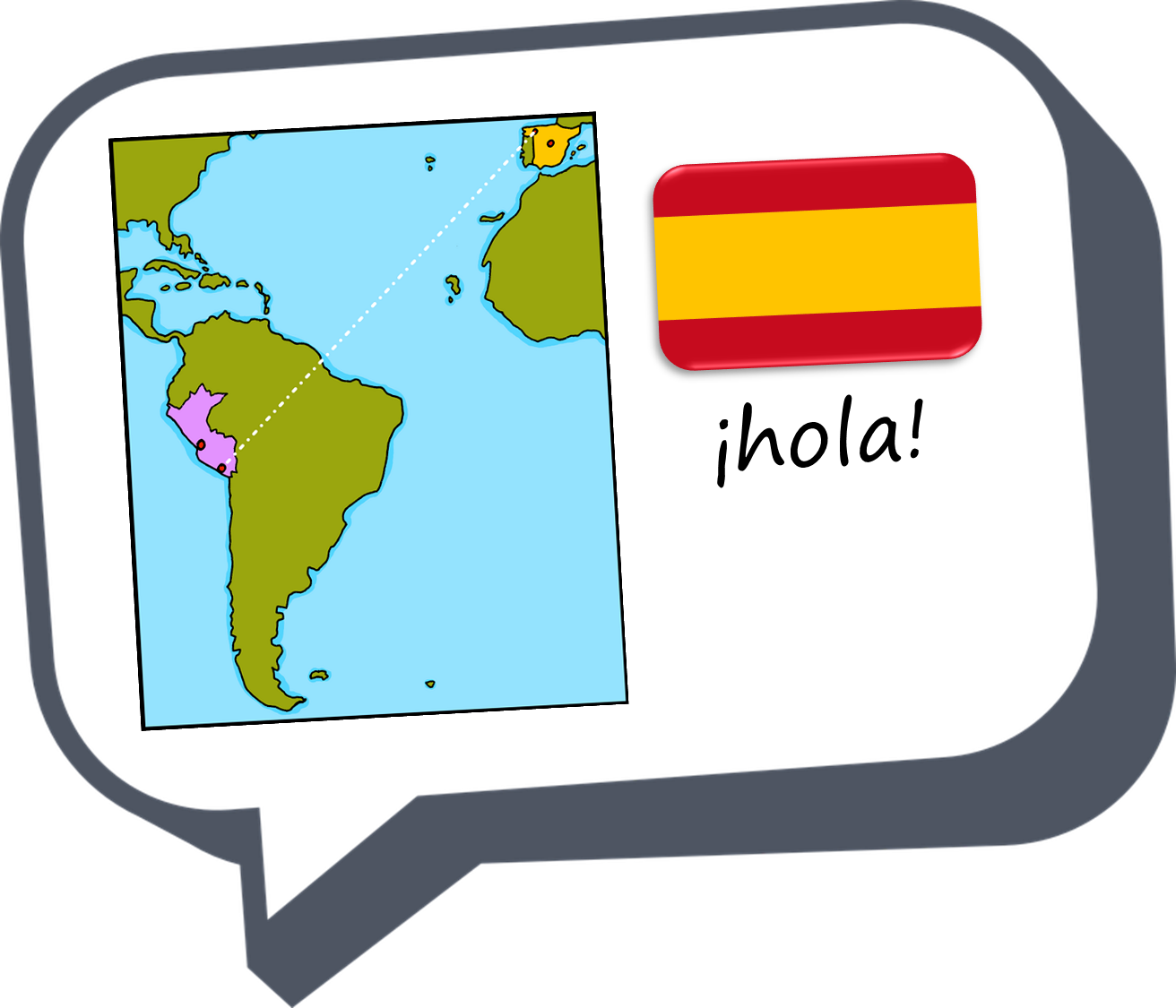 Saying what I and others do
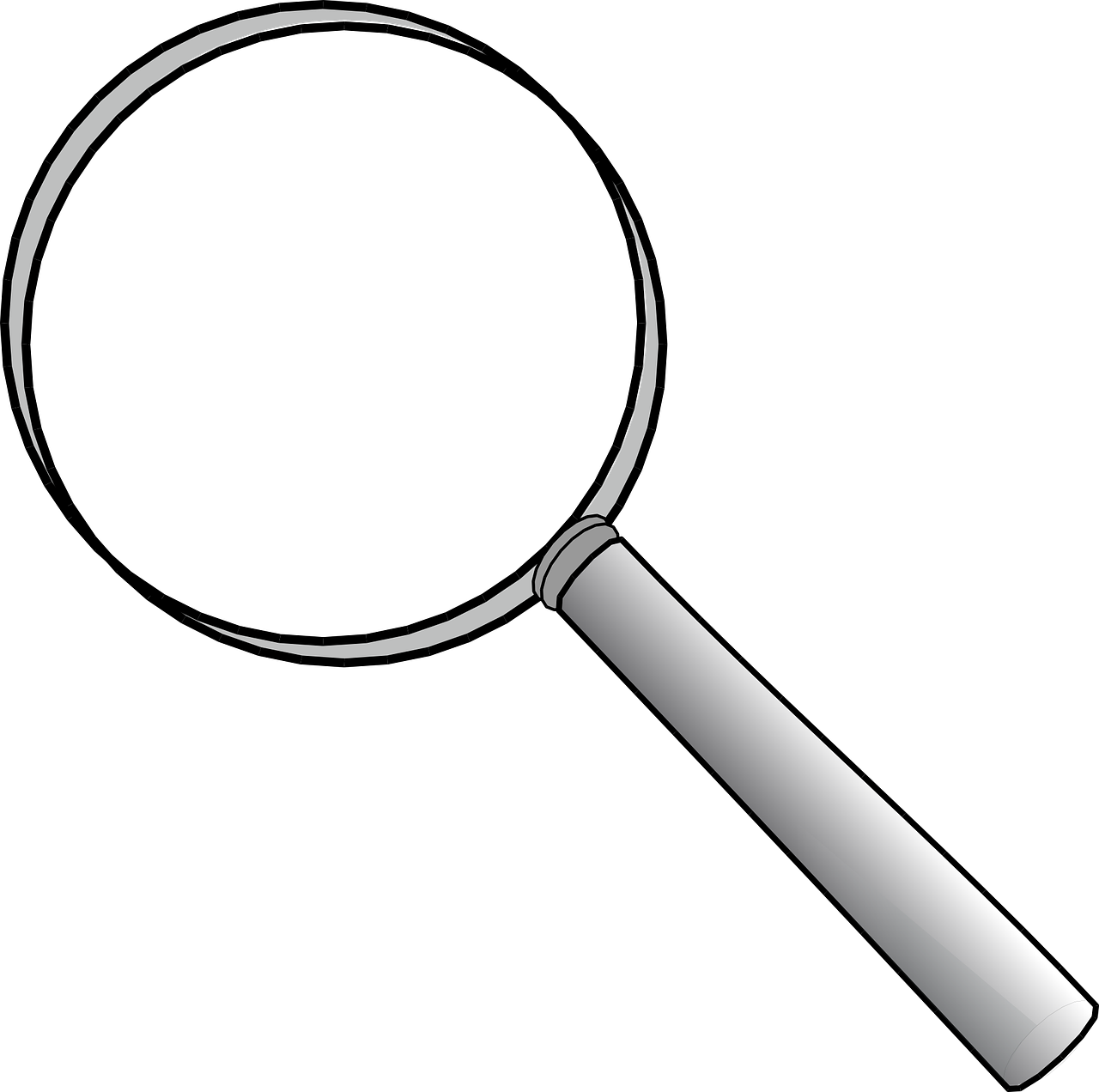 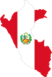 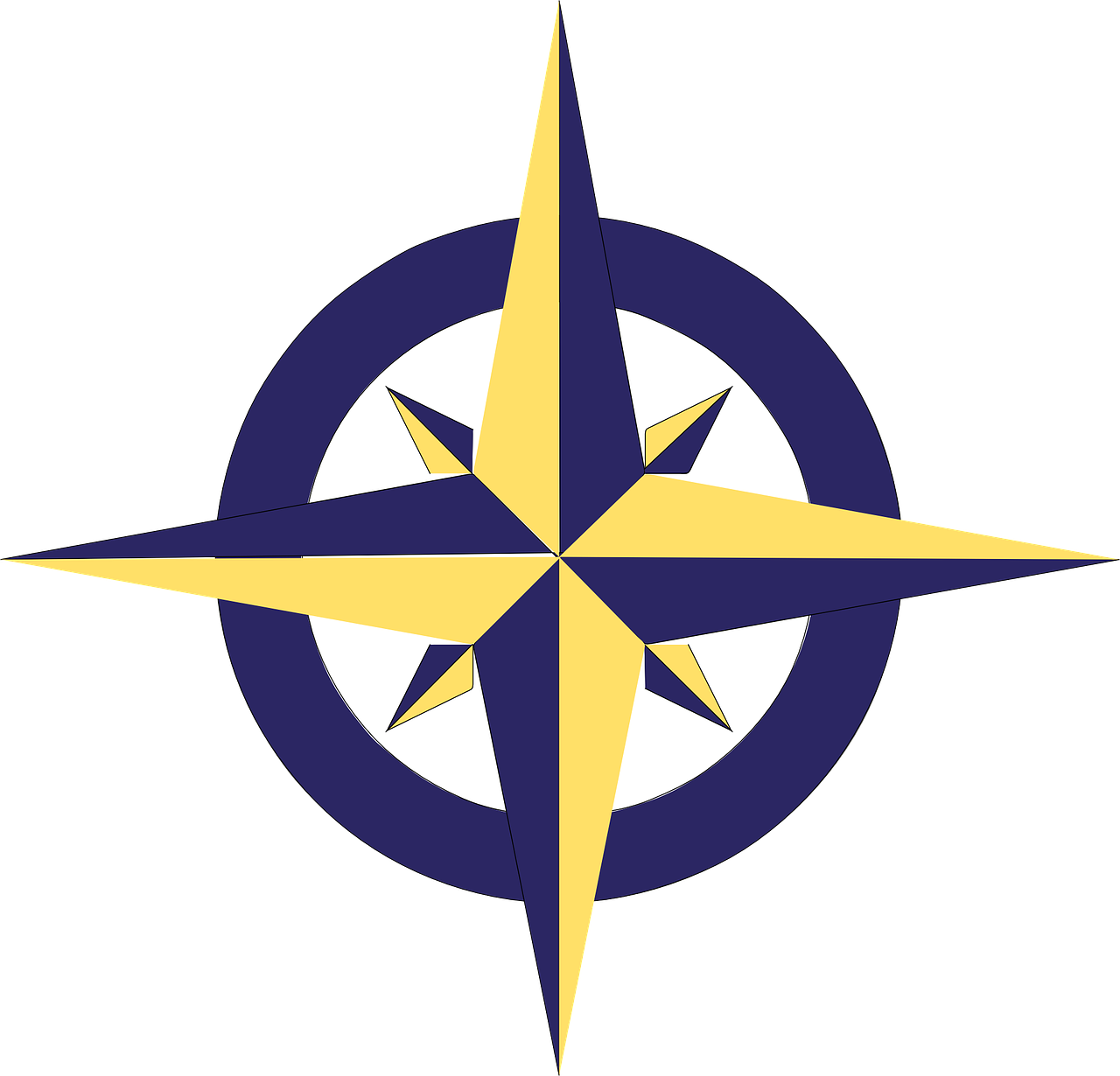 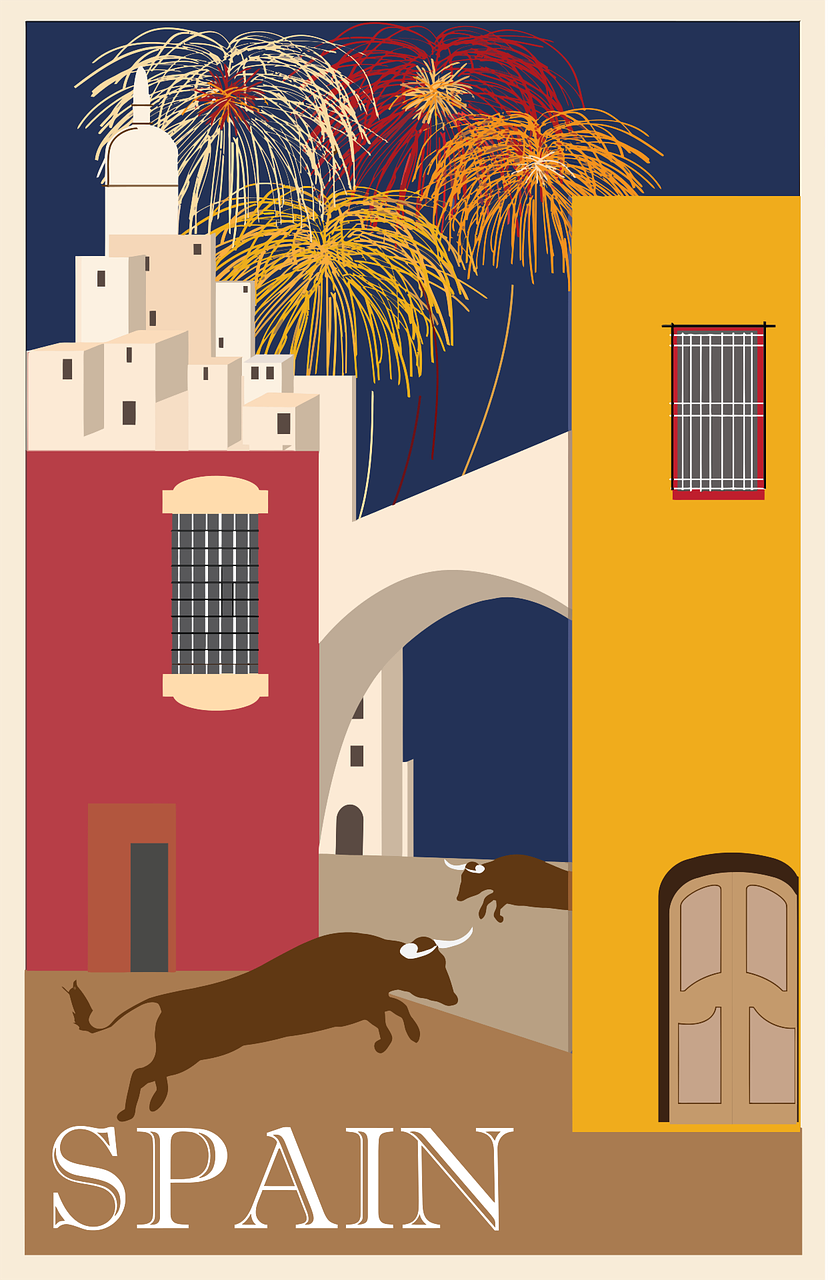 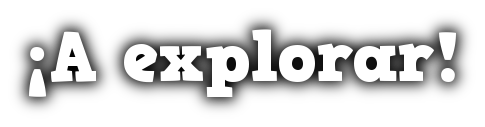 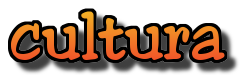 verde
e r
P       ú
Follow ups 1-5
[Speaker Notes: Artwork by Steve Clarke. All additional pictures selected are available under a Creative Commons license, no attribution required.

The frequency rankings for words that occur in this PowerPoint which have been previously introduced in the resources are given in the SOW (excel document) and in the resources that first introduced and formally re-visited those words. 

Phonics: revisit SSC [b] and [v]
Vocabulary (new words in bold): voy [ir 33] vas [ir 33] va [ir 33] bosque [1444] campo [342] isla [810] lago [2151]  montaña [1464] playa [1475] río [496] a [8] el [1] la [1] 
Revisit 1: jugar [356] amigo [210] amiga [1172] ajedrez [4970] carta [627]  cuerda [2116] escondite [>5000]  fútbol [1471] habitación [1069] hermano [333] hermana [3409] línea [476]  tenis [4856] pelota [2270] solo [181] con [14]  en [5] 
Revisit 2: tiene [8] cantante [2105] cara [337] gafas [>5000] nariz [1570] ojo [169] pelo [873] profesor / profesora [501] azul [811] corto [1055]  grande [66] gris [1751] largo [300] moreno [3304] negro [307] pequeño [202] rubio [2861] redondo [2470] verde [812] los / las [1] 

Glossed words:
costa [775] excursión [4669] selva [2768] sierra [2569] valle [1658] vegetación [3672] hermoso [980]

Source: Davies, M. & Davies, K. (2018). A frequency dictionary of Spanish: Core vocabulary for learners (2nd ed.). Routledge: London

For any other words that occur incidentally in this PowerPoint, frequency rankings will be provided in the notes field wherever possible.]
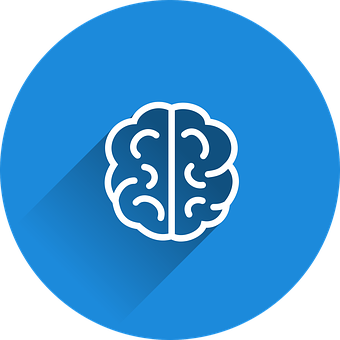 Follow up 1:
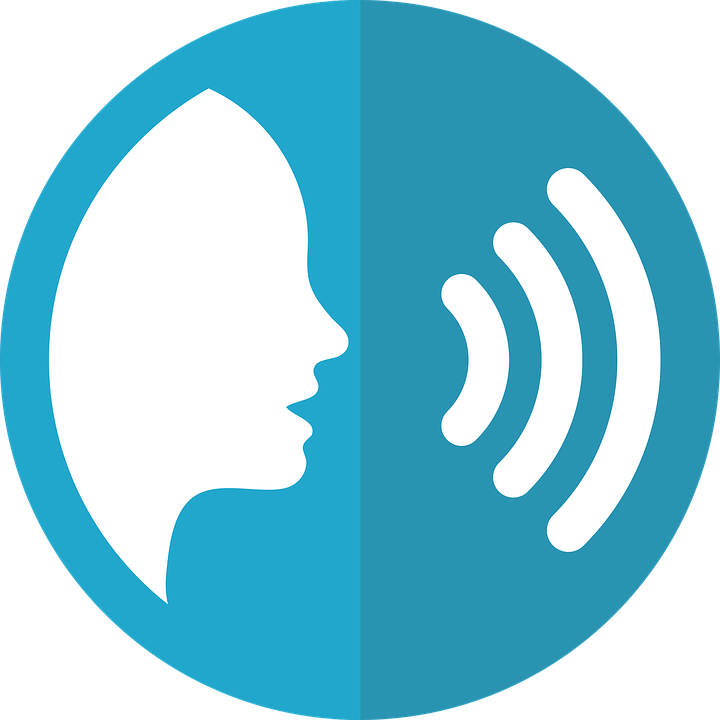 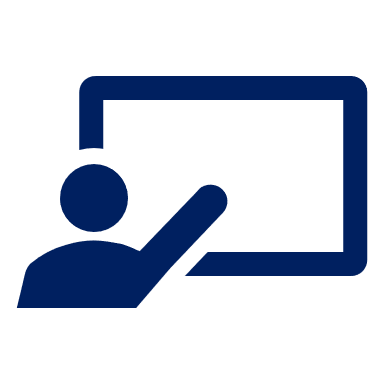 [A] Escribe 📝.
palabras
pronunciar
[C] ¿Qué significan las palabras?
E
5
dress      to work, working
    22			   blond
     pretty	          truth		
     tree                green             
   nervous		also, too
5
6
1
6
8
4
2
7
3
7
3
8
1
4
9
E
9
2
[B] Practica con tu compañero/a.
Remember, [b] and [v] sound the same in Spanish 😊.
[Speaker Notes: Timing: 7 minutes 

Aim: to practise SSC [b] and [v] and revisit vocabulary.
NB. These are all words previously introduced in Verde terms 1 & 2 so far. 

Procedure:
Pupils to write the missing letter (or the entire word if they turn away from the board to listen and write).
Click to bring up answers.
Click to bring up part B. Pupils practise the words. Remind pupils that b and v have the same sound in Spanish.
Click to bring up part C instructions. Pupils to match Spanish words with English translations. Encourage pupils to practise in pairs saying the Spanish word and the English translation rather than just saying the number.
Elicit number (and Spanish word) when going through answers. E.g. cinco – el vestido.

Transcript:Ejemplo: verde1. árbol2. también
3. verdad
4. rubio
5. vestido
6. trabajar
7. bonito
8. veintidós
9 nervioso.]
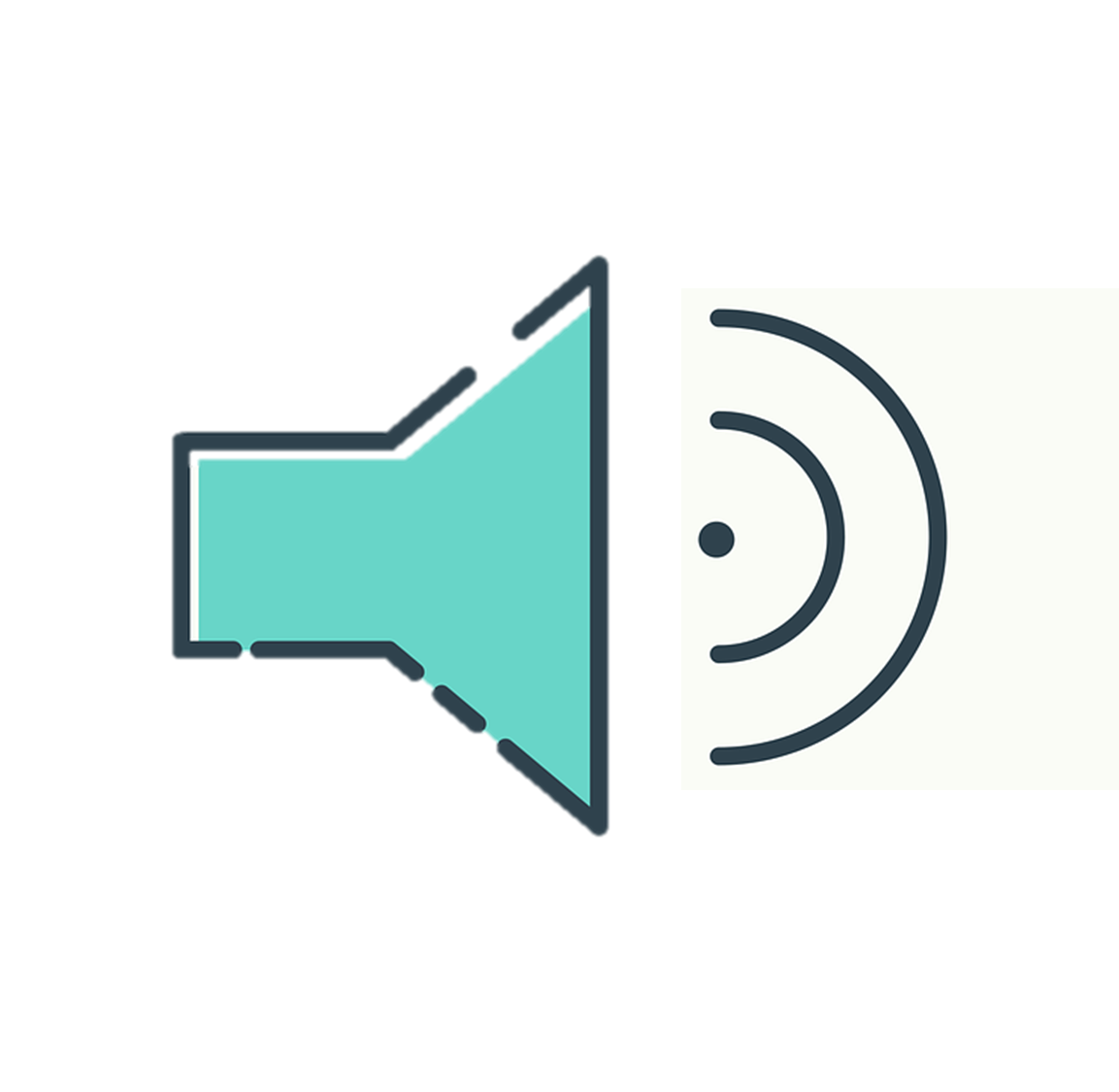 Follow up 2:
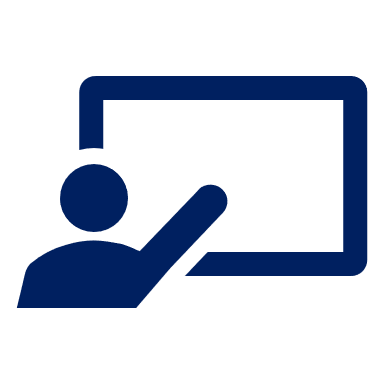 Escucha la canción y lee la lista.
escuchar
¿Está en en el vídeo de Perú o no?
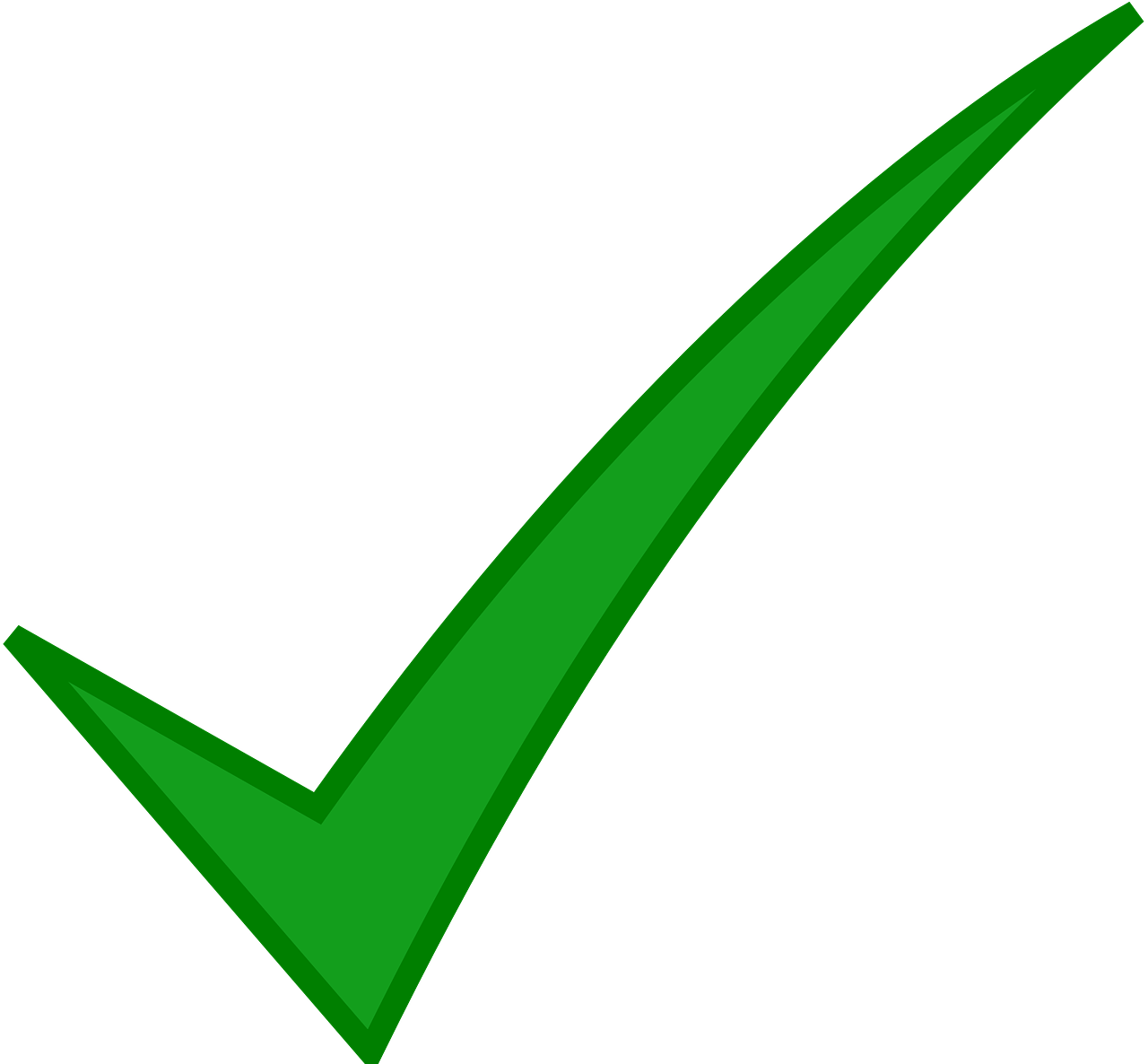 playas
islas
❌
lagos
❌
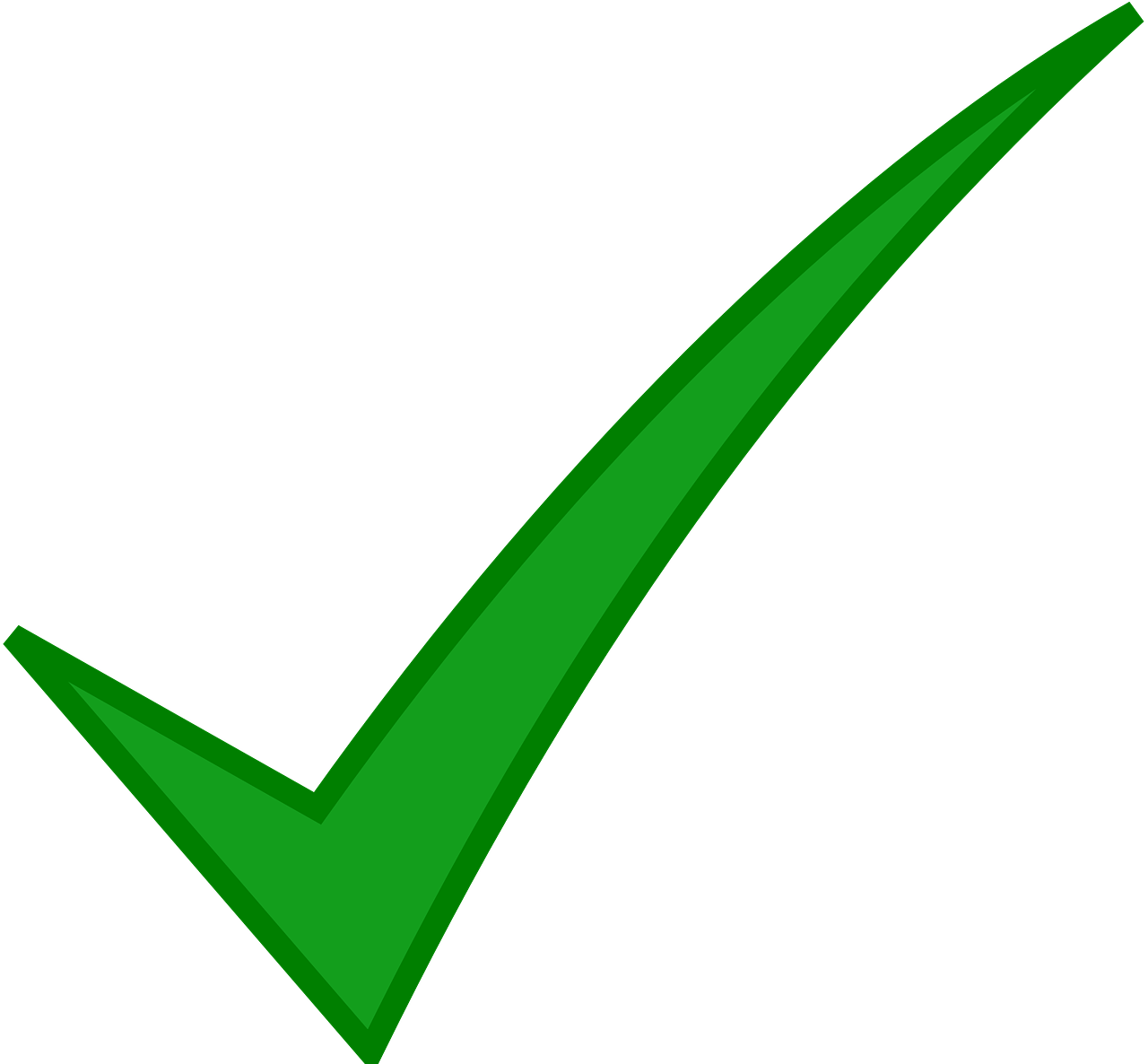 montañas
restaurantes
❌
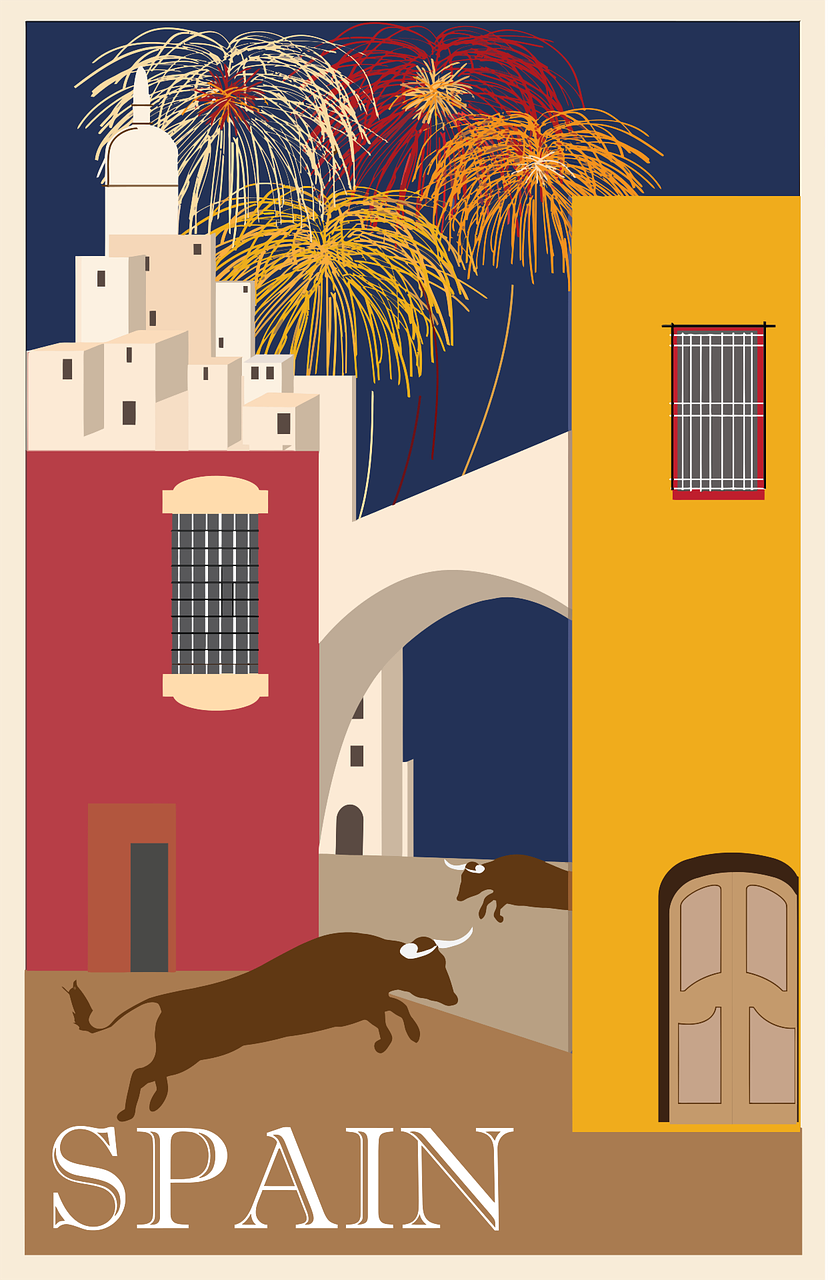 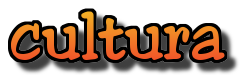 ríos
❌
hermosa = beautiful
(la) costa = coast 
(la) selva = forest
(la) sierra = mountains / mountain range
(el) valle = valley
vegetación = vegetation
[Speaker Notes: Timing: 5 minutes

Aim: to practise listening and joining in with a song about the geography of Peru; to read a list of known words and decide if these are represented in the video, or not.

Procedure:
Pupils listen to the song and watch the video.
They read the list of Spanish nouns and decide if these appear in the video.
Click to correct.
Replay the song and invite pupils to join in with the repeated lines and phrases. 

Video attribution:With many thanks to Mercedes Edith: https://www.youtube.com/watch?v=zsvm4EtyRvQ&ab_channel=MercedesEdith

Word frequency of unknown words and cognates used (1 is the most frequent word in Spanish):costa [775] selva [2768] sierra [2569] valle [1658] vegetación [3672] hermoso [980]

Source: Davies, M. and Davies, K. (2018). A frequency dictionary of Spanish: Core vocabulary for learners (2nd ed.). Routledge: London]
Follow up 3:
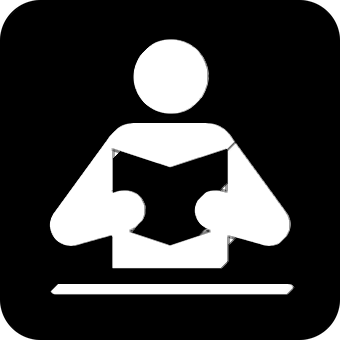 excursión = trip
Luis va de excursión* a Cusco y manda unos mensajes a Sofía.
Cusco es una ciudad en el  sur de Perú. 
Después va a Machu Picchu. 
También va al lago Titicaca en Puno. 
Es una excursión muy divertida.
1
leer
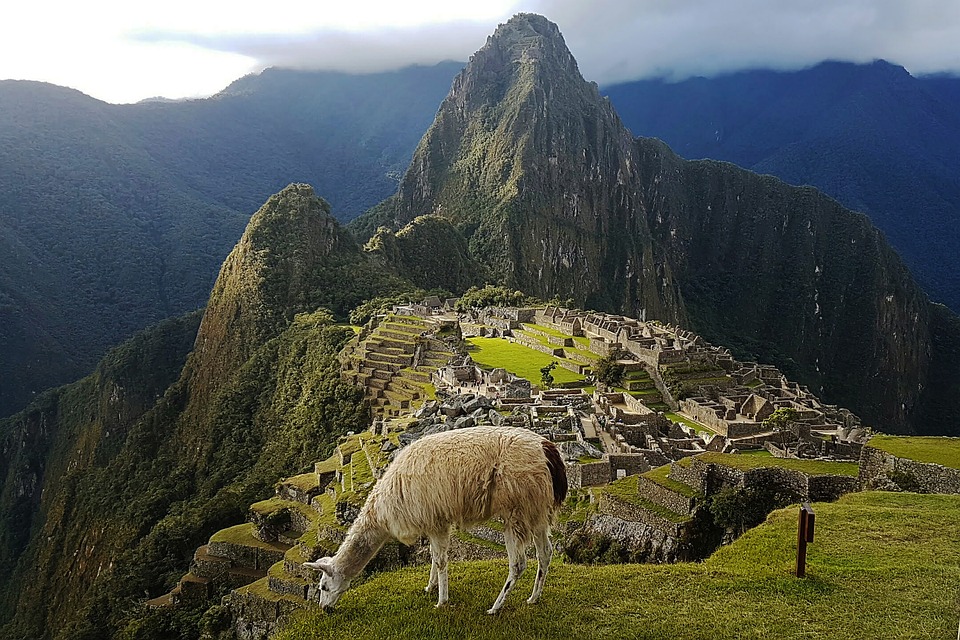 2
3
3
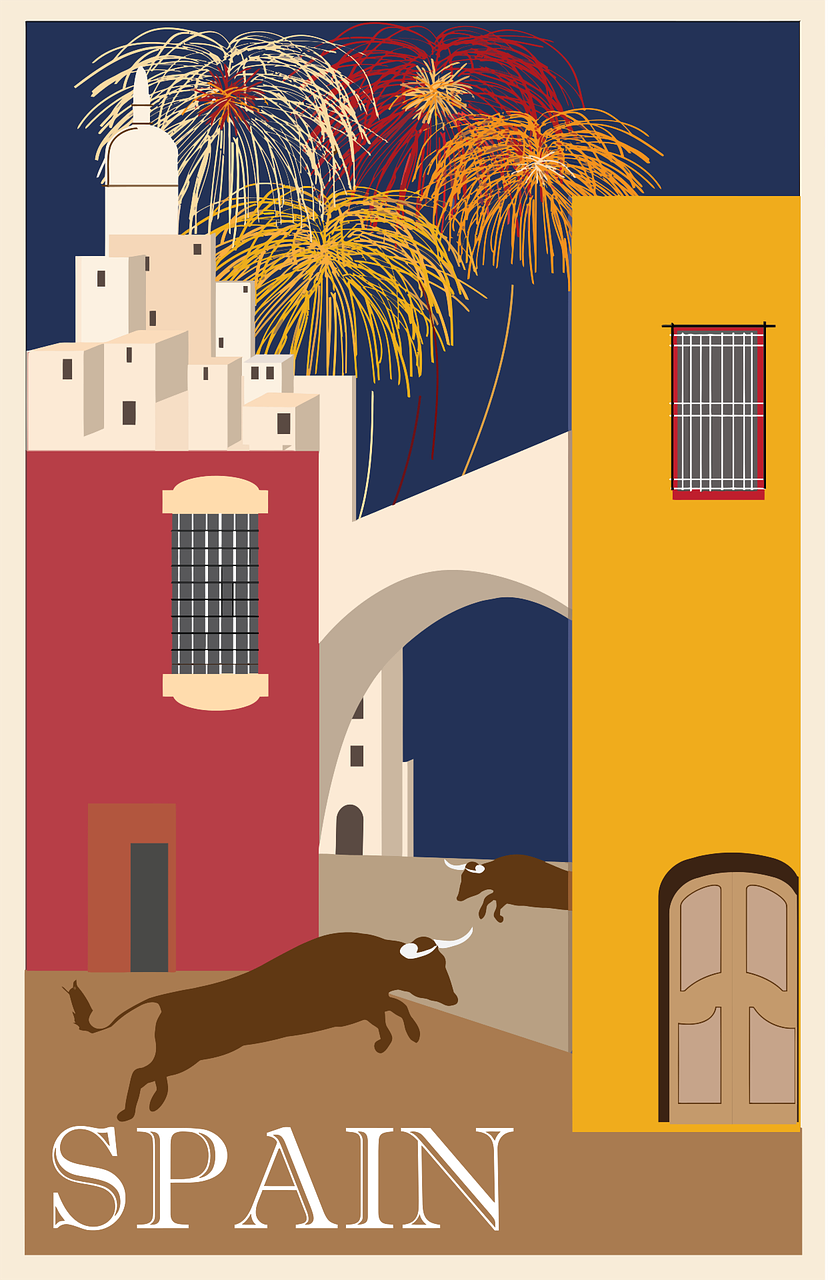 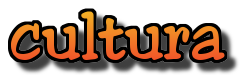 5
Machu Picchu es una ciudadela Inca.
to the
he goes
to
lake
after
city
he sends
South
a
después
va
el lago
la ciudad
al
manda
el sur
[Speaker Notes: Timing: 10 minutes 
Aim: written comprehension of some previously taught vocabulary within a longer text; to introduce the context for the remaining activities. 

Procedure:
Part 1 [6 minutes]

Give pupils 2-3 minutes to read the sentences with a partner and find the Spanish meanings for the eight English words.
Pupils could be asked to read the text aloud in pairs, taking it in turns to read alternate sentences. 
Click the audio buttons to hear each sentence, if desired.
Click on each English word to reveal the Spanish translation.
NB. Some pupils might benefit from a bit of teacher’s input on the Inca civilization. The Inca Empire was the last empire in pre-Columbian America.

Part 2 (next slide)
Frequency of unknown words and cognates:excursión [4699] 

Source: Davies, M. & Davies, K. (2018). A frequency dictionary of Spanish: Core vocabulary for learners (2nd ed.). Routledge: London]
[1/5]
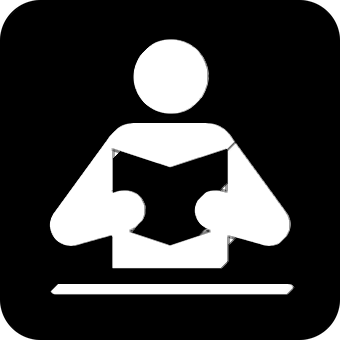 Follow up 4
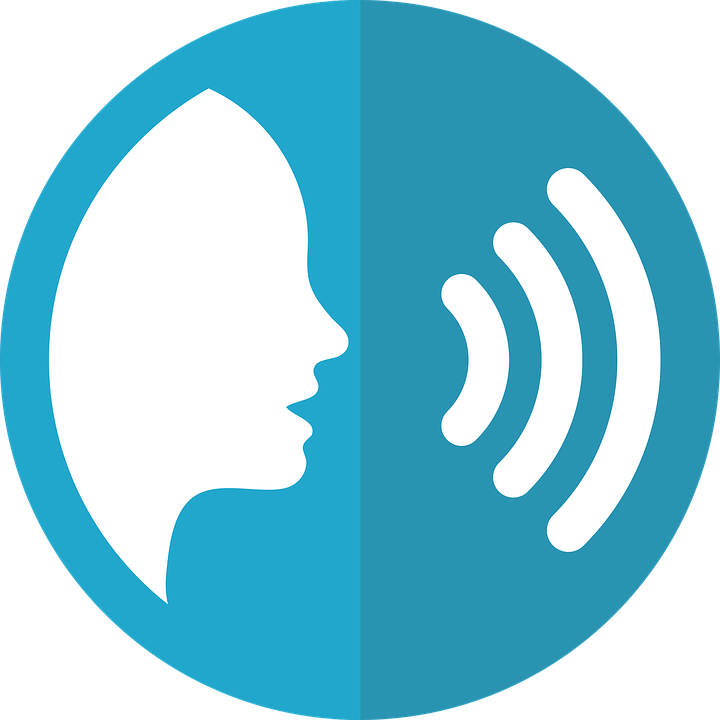 excursión = trip
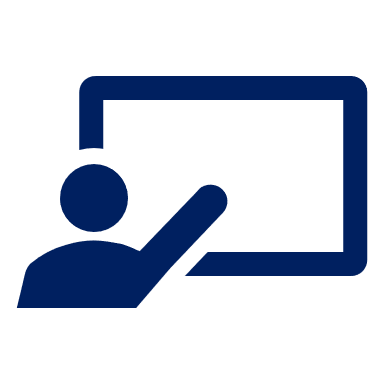 Sofía habla de la excursión de Luis y de ella.
Lee el mensaje.
Leer y hablar
Completa la frase con las palabras correctas.
20
montaña
Va   al     ____________. 	  
	  a la
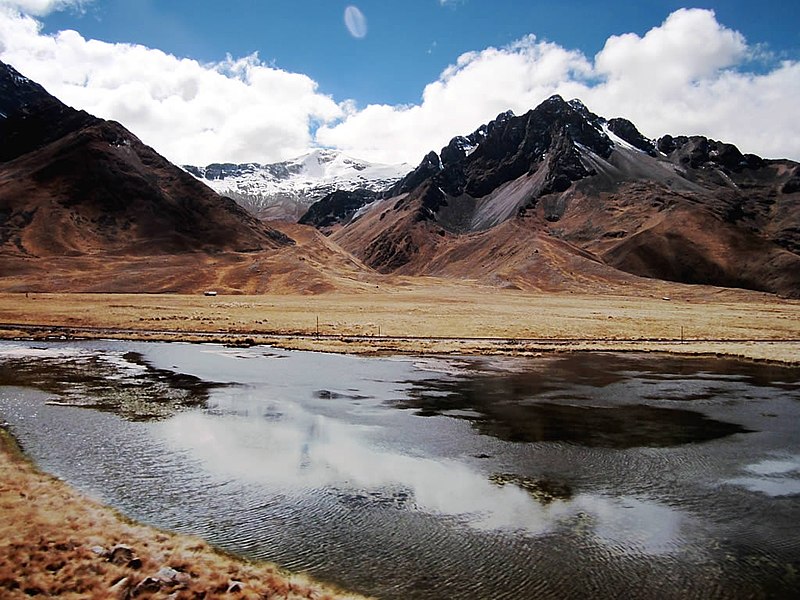 S
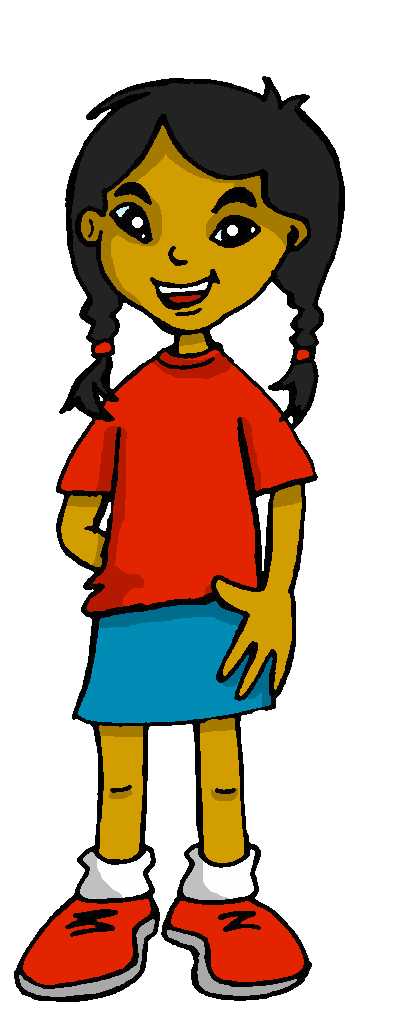 Cordillera La Raya: Los Andes
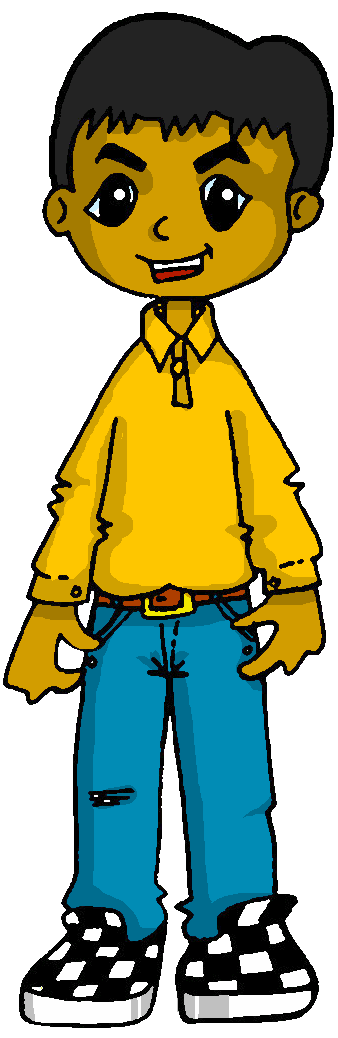 0
INICIO
[Speaker Notes: Timing: 5 minutes [1/5]

Aim: written comprehension of 1st  and 3rd person singular and contractions; oral production of vocabulary.

Procedure:
Pupils work in pairs to read the sentence aloud, choosing the correct translation for ‘to the’ and the correct word for the gap (draw their attention to the picture to elicit this).
Click on ‘inicio’ to start the timer (25 seconds in total)
Elicit answer from pupils & click to bring up answers.
Click further to bring up further questions. Is Sofía talking about herself or about Luis? 

Frequency of unknown words and cognates:excursión [4669]

Source: Davies, M. & Davies, K. (2018). A frequency dictionary of Spanish: Core vocabulary for learners (2nd ed.). Routledge: London

Picture attribution:
De David Stanley from Nanaimo, Canada - La Raya Pass, CC BY 2.0, https://commons.wikimedia.org/w/index.php?curid=24200185]
[2/5]
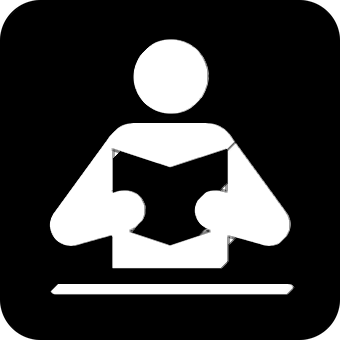 Follow up 4
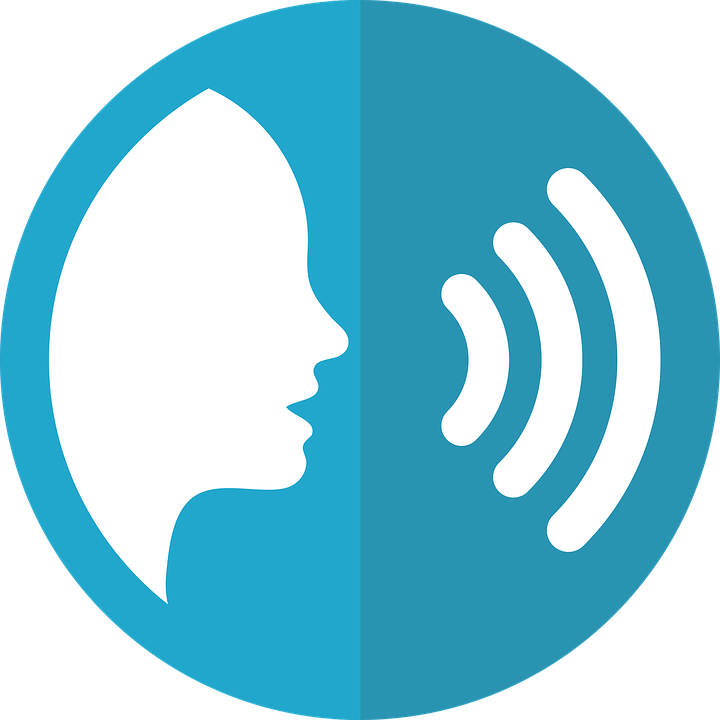 excursión = trip
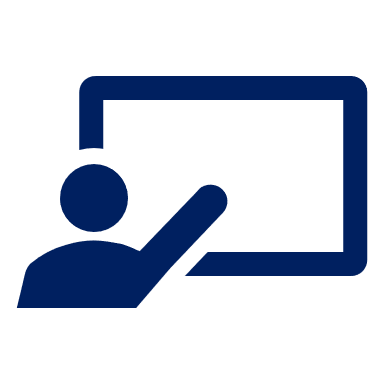 Lee el mensaje.
Leer y hablar
Completa la frase con las palabras correctas.
20
playa
Voy   al     ______. 	  
	  a la
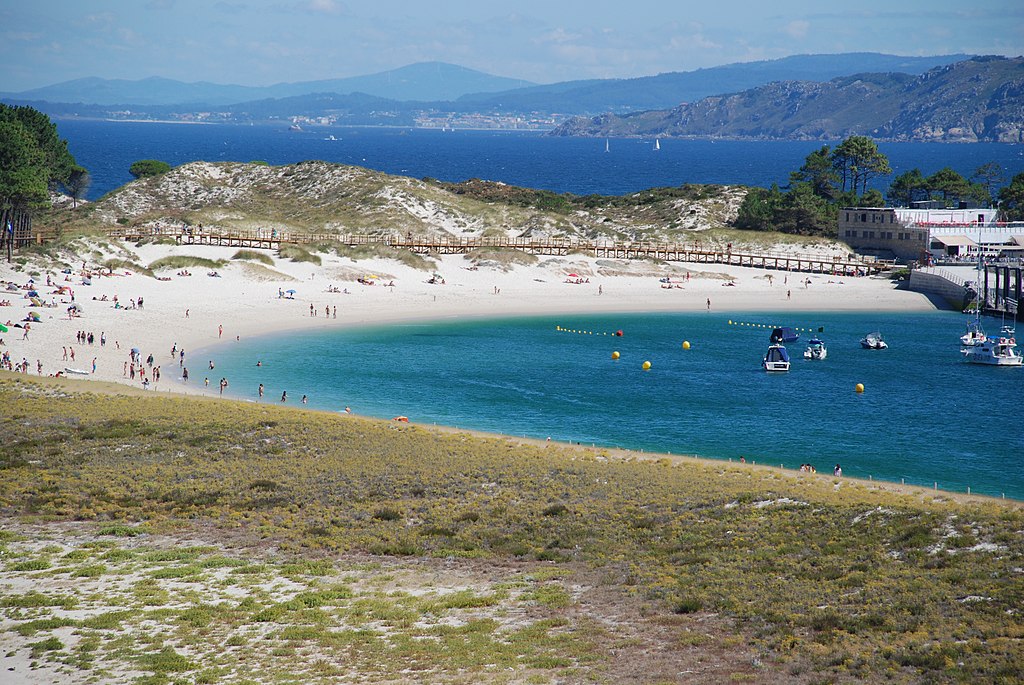 S
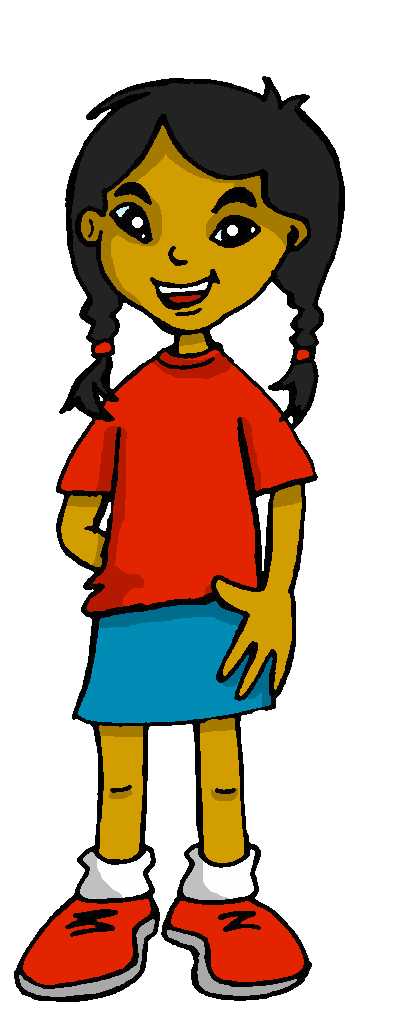 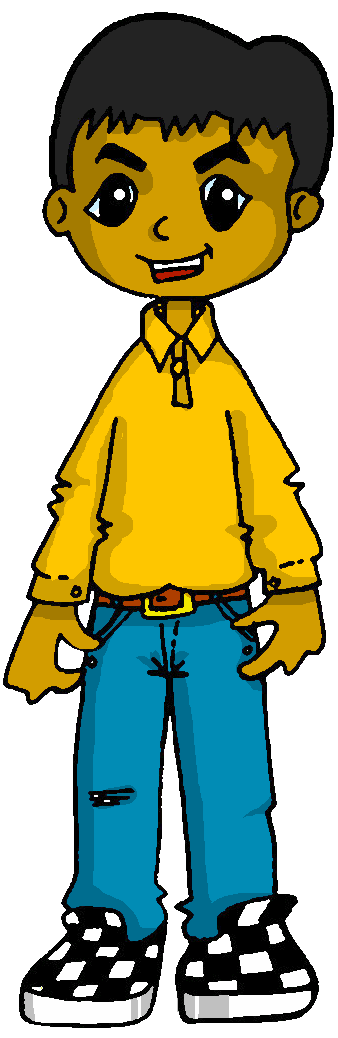 Playa de Rodas
P_ _ _ _  de Rodas
0
INICIO
[Speaker Notes: [2/5]

Picture attribution:
De Julio Aquino, CC BY 3.0, https://commons.wikimedia.org/w/index.php?curid=52977777]
[3/5]
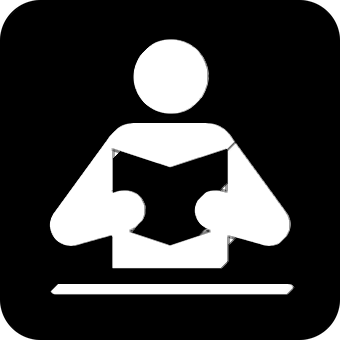 Follow up 4
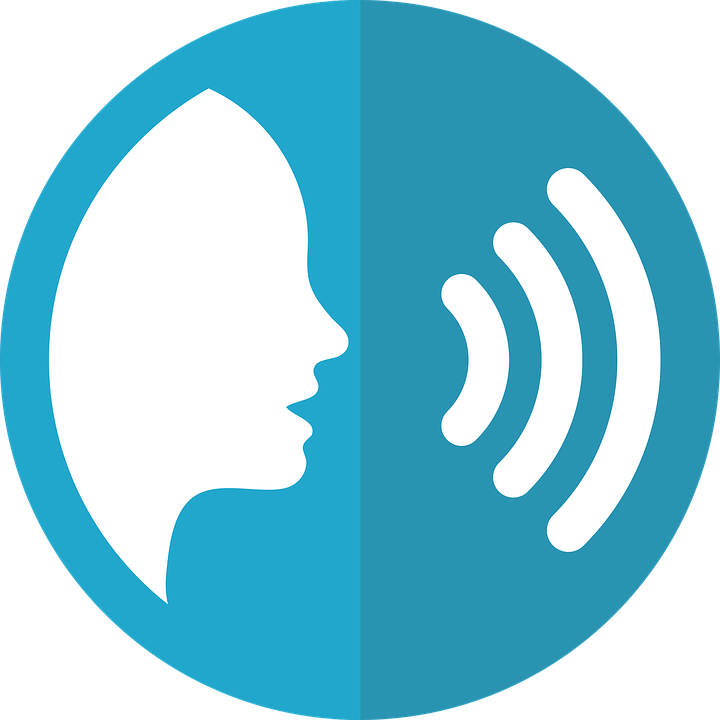 excursión = trip
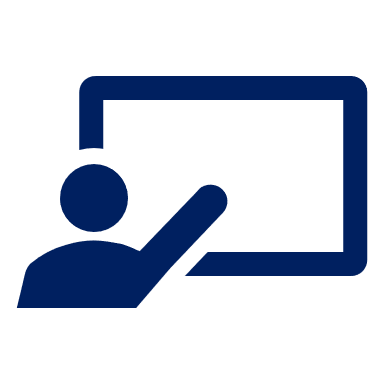 Lee el mensaje.
Leer y hablar
Completa la frase con las palabras correctas.
20
lago
Voy   al     ______. 	  
	  a la
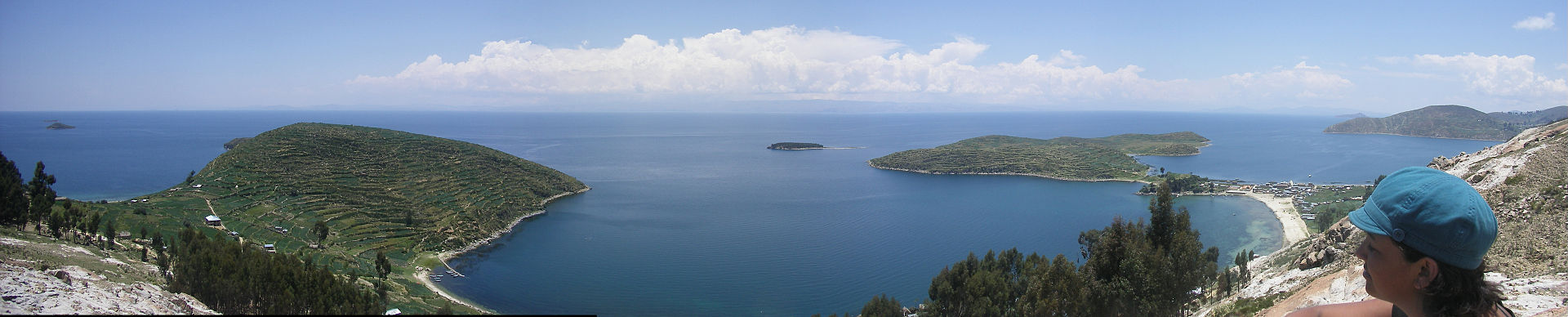 Tititcaca
S
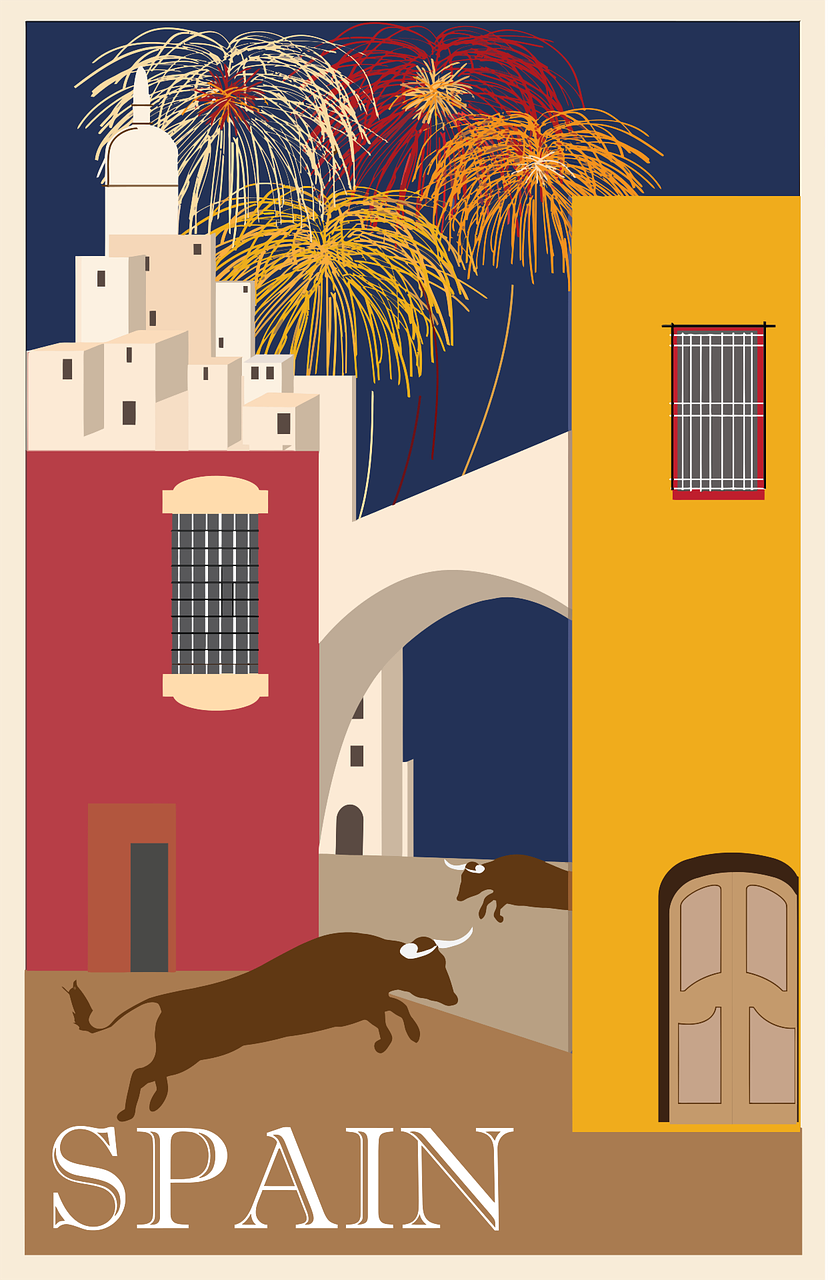 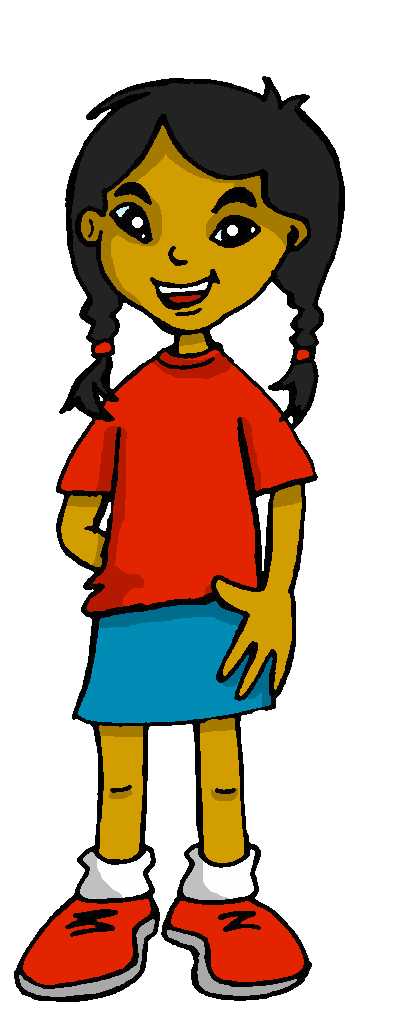 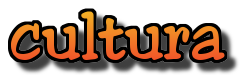 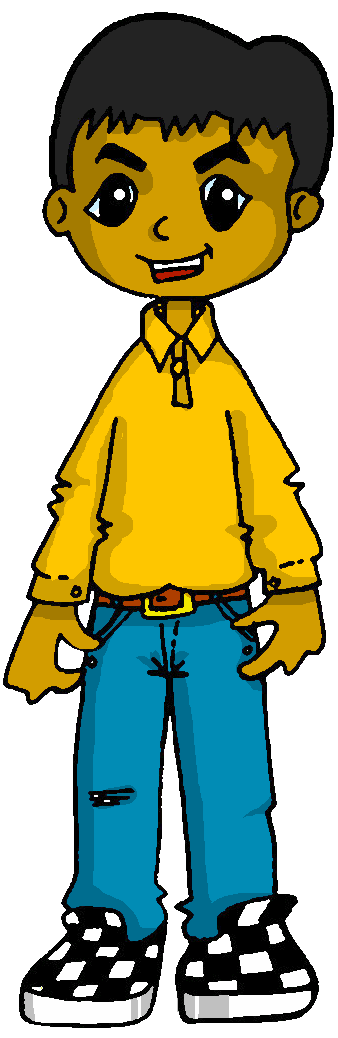 El lago Titicaca está en 
Perú y Bolivia.
0
INICIO
[Speaker Notes: [3/5]

Picture attribution:
De Diego Delso, CC BY-SA 4.0, https://commons.wikimedia.org/w/index.php?curid=46447305]
[4/5]
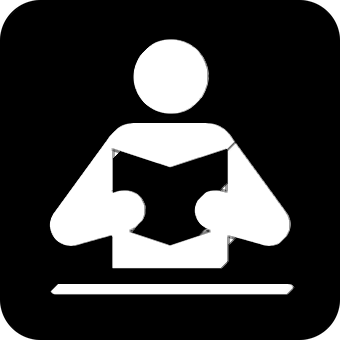 Follow up 4
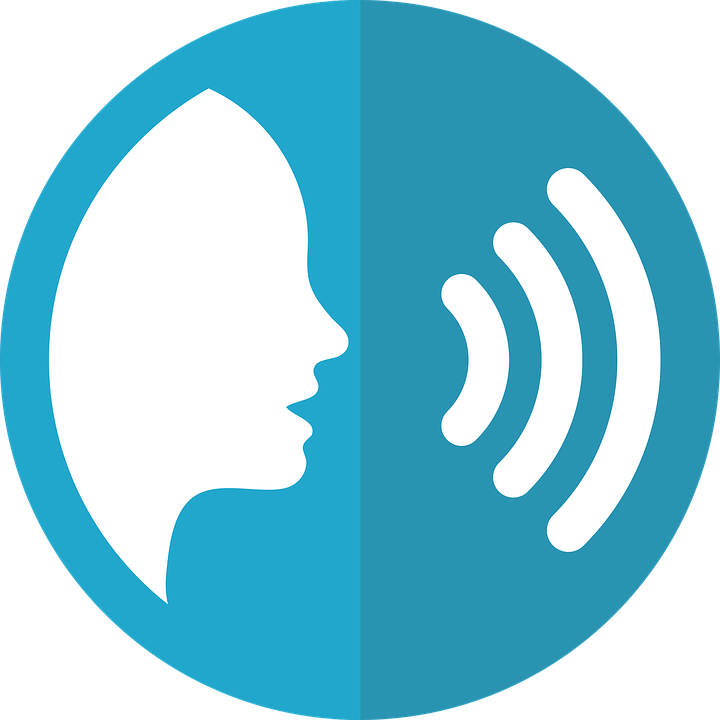 excursión = trip
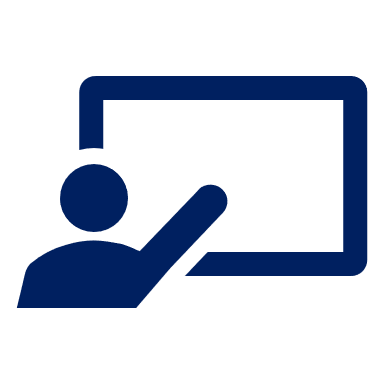 Lee el mensaje.
Leer y hablar
Completa la frase con las palabras correctas.
20
plaza
Va   al     ______ de Armas. 	  
	  a la
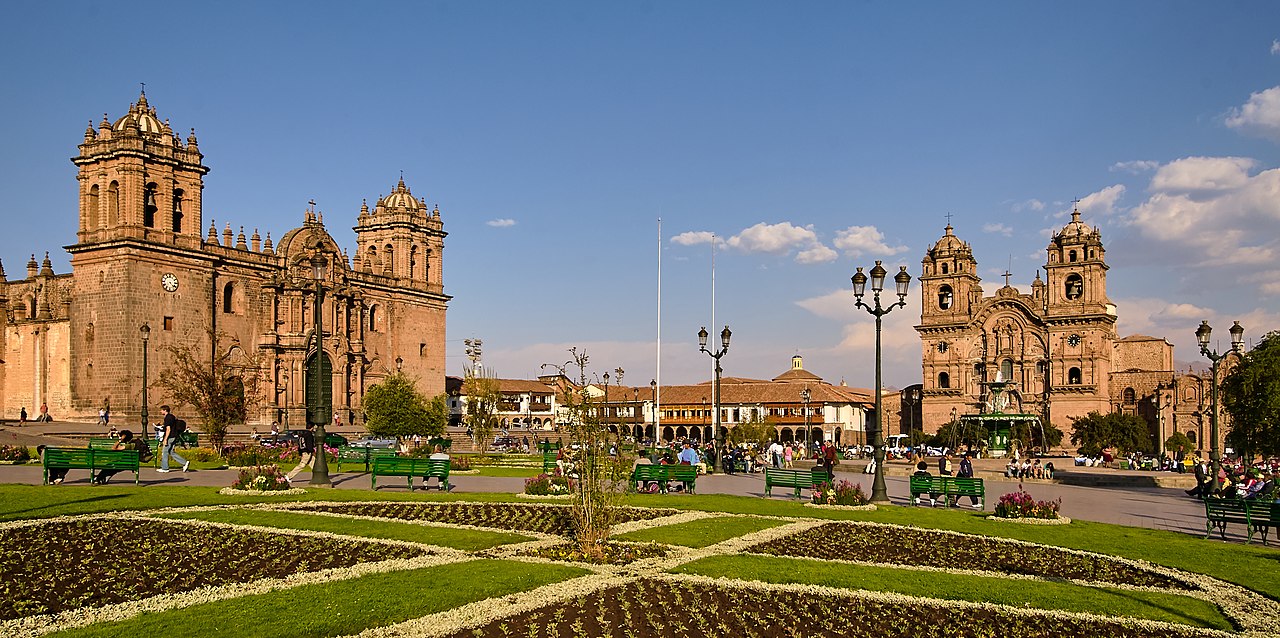 S
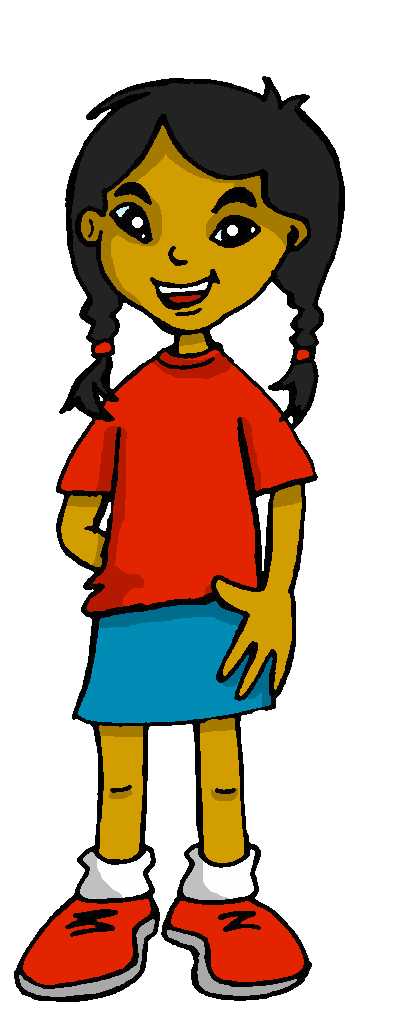 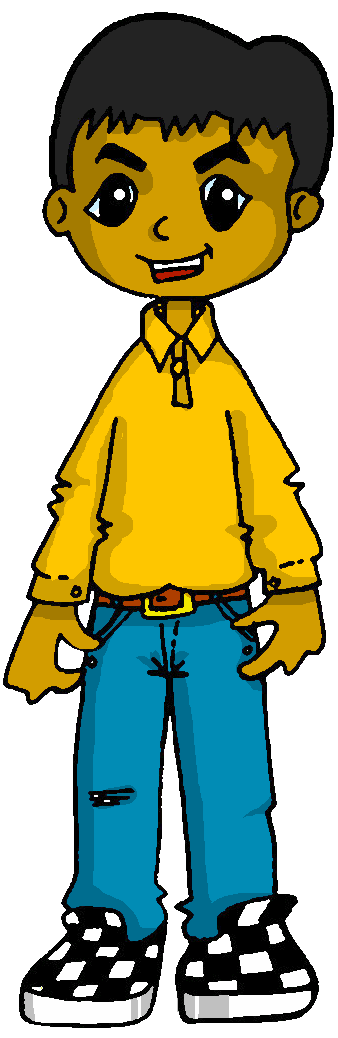 P _ _ _ _   de Armas
Plaza de Armas
0
INICIO
[Speaker Notes: [4/5]

Picture attribution:
De Diego Delso, CC BY-SA 4.0, https://commons.wikimedia.org/w/index.php?curid=46447305]
[5/5]
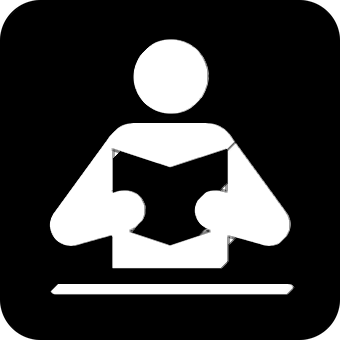 Follow up 4
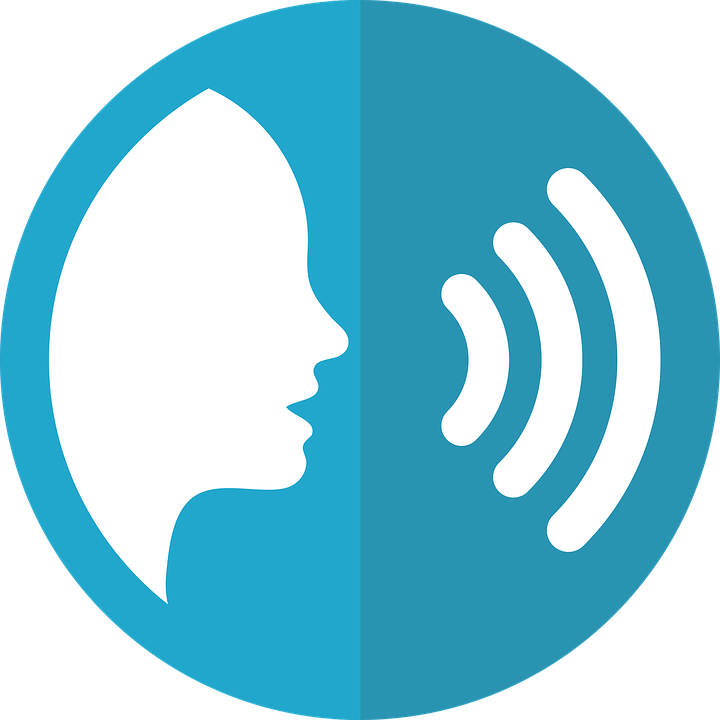 excursión = trip
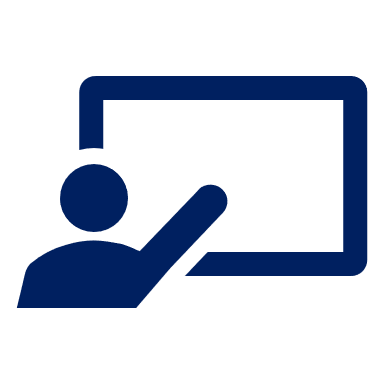 Lee el mensaje.
Leer y hablar
Completa la frase con las palabras correctas.
20
isla
Va   al     ______ de Monteagudo. 	  
	  a la
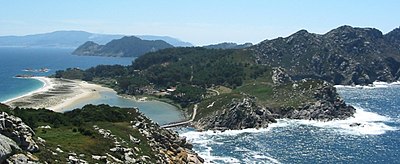 S
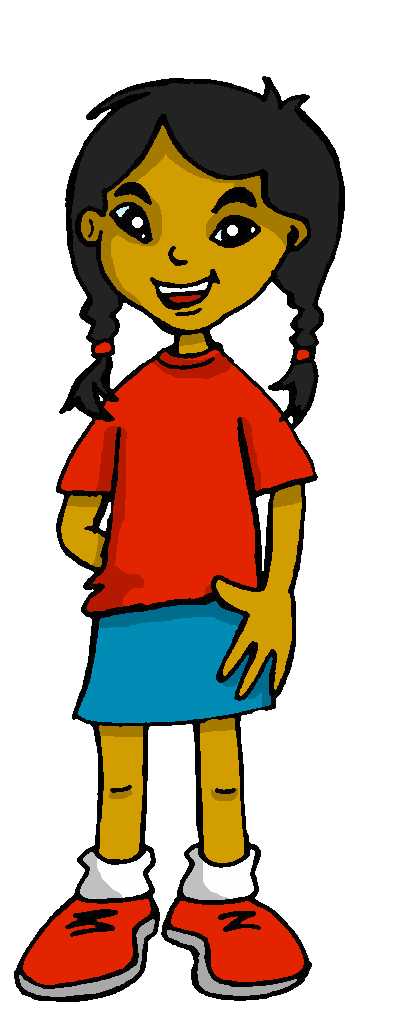 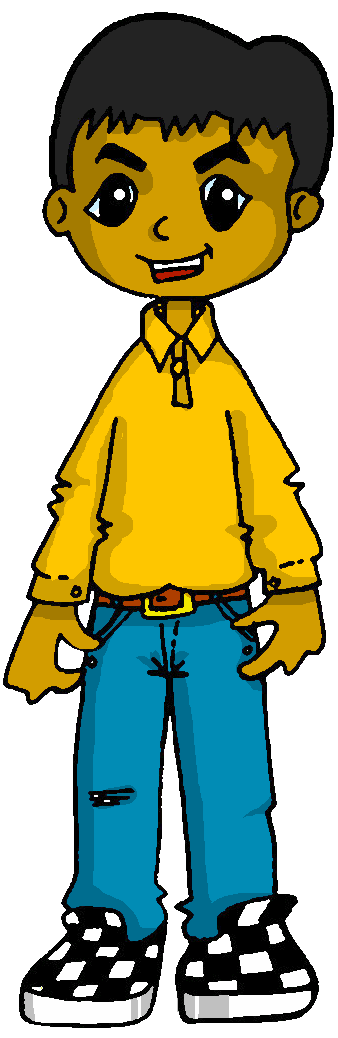 _ _ _ _ Monteagudo
Isla Monteagudo
0
INICIO
[Speaker Notes: [5/5]

Picture attribution:
Public Domain, https://en.wikipedia.org/w/index.php?curid=4252779]
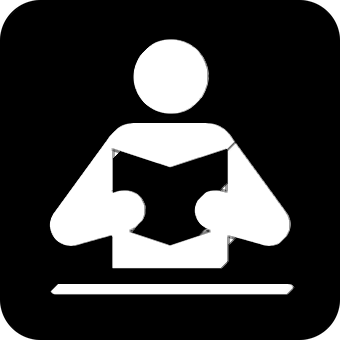 Follow up 5:
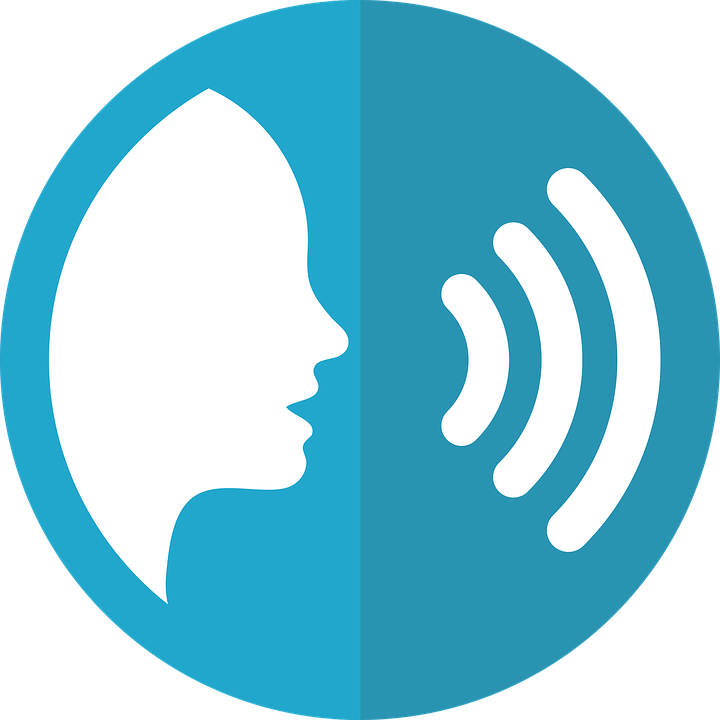 El ordenador tiene un problema. 😨.
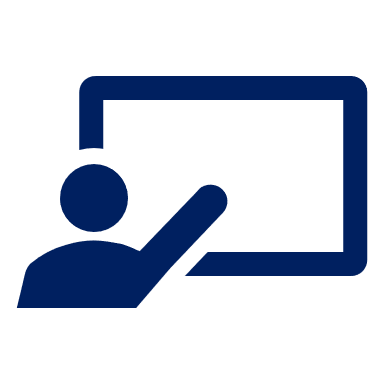 Leer y hablar
Quique escribe a Luis.
Lee el mensaje con tu compañero/a.
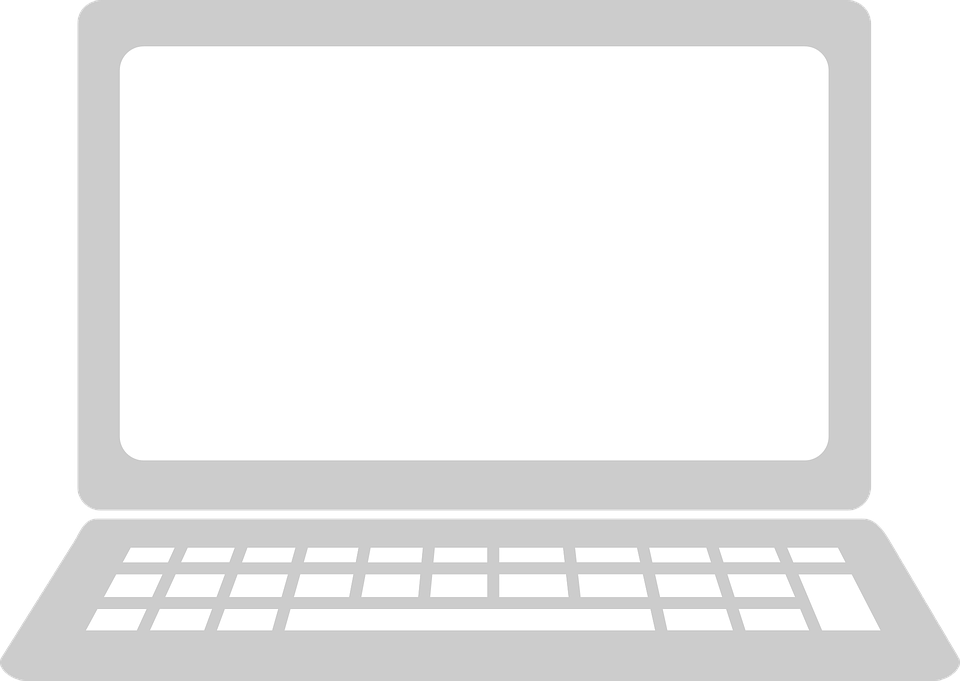 ¡[Hello] Luis! Estoy en [home] [with] mamá [in] mi [room].        El [Friday] [I go] de excursión con [my] clase. Mi profesora [has] el pelo [short] y [black] . [I go] [to the] isla de Monteagudo. Es una [island] muy [pretty]. Sofía [goes]  con el señor Valero. [She goes] [to the] [forest].
Hola
con
casa
voy
habitación.
viernes
en
tiene
mi
a la
Voy
negro
largo
isla
va
bonita
al
Va
bosque
[Speaker Notes: Timing: 5 minutes

Aim: oral practice of the key grammatical features of week 6 (ir, al/a la)

Procedure:
Teacher to read the context and ensure this is clear. 
Pupils to read the message aloud in pairs. Some words are jumbled, some others are in English. 
Elicit answers from pupils and click to bring up answers. 
Click to bring up part 2 of the task to check understanding. Pupils can say the English words for the items mentioned in the e-mail aloud (animations appear on click from left to right, in the order they are mentioned in the text).]
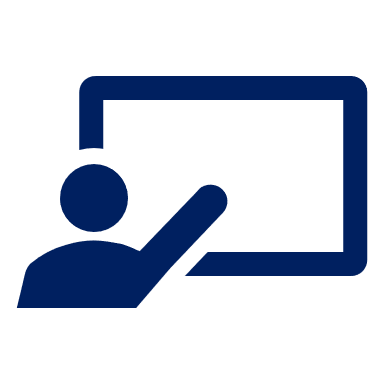 Follow up 5
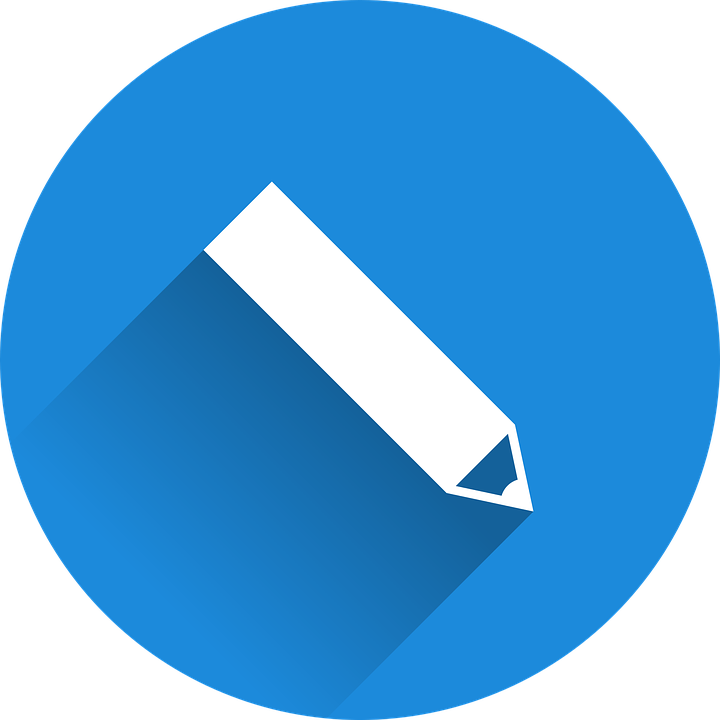 Escribe el mensaje en inglés.
escribir
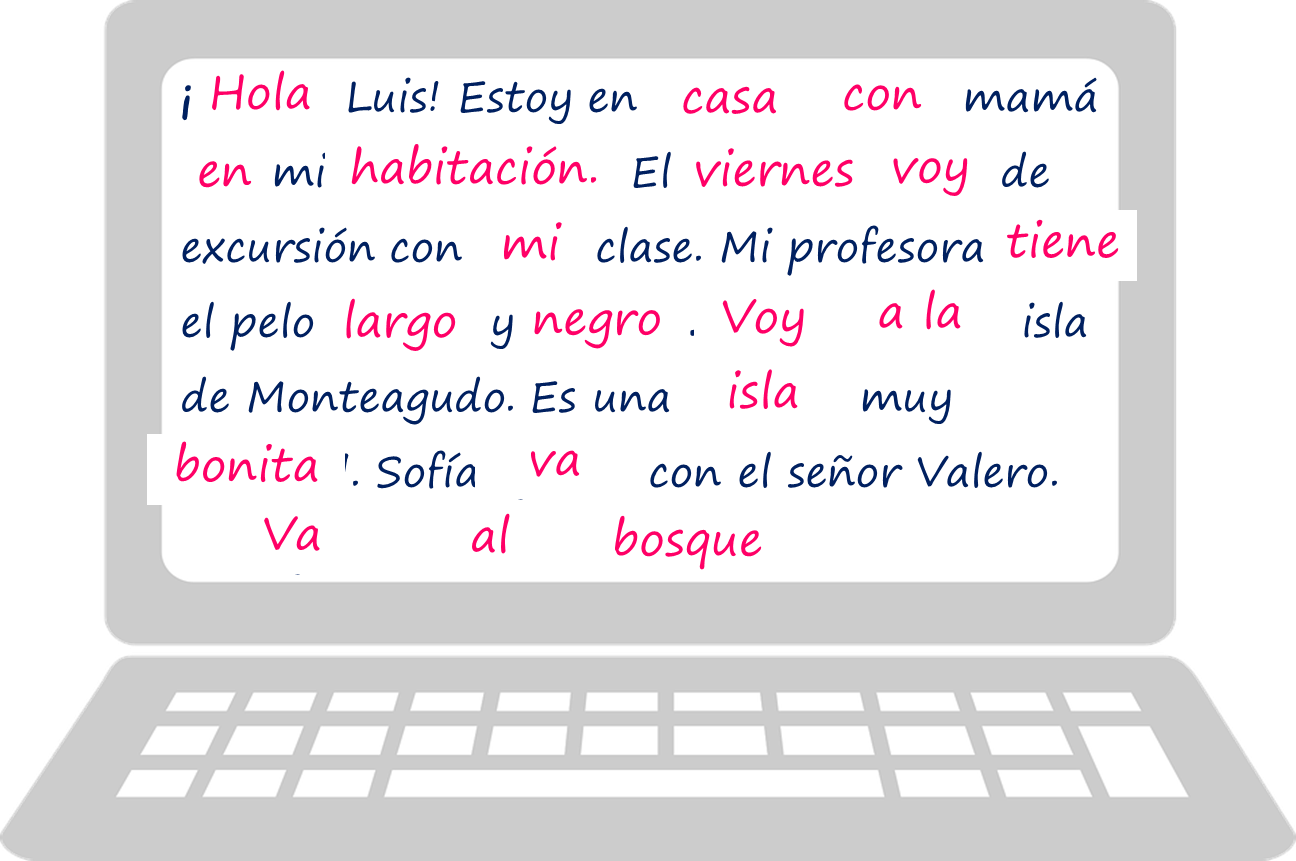 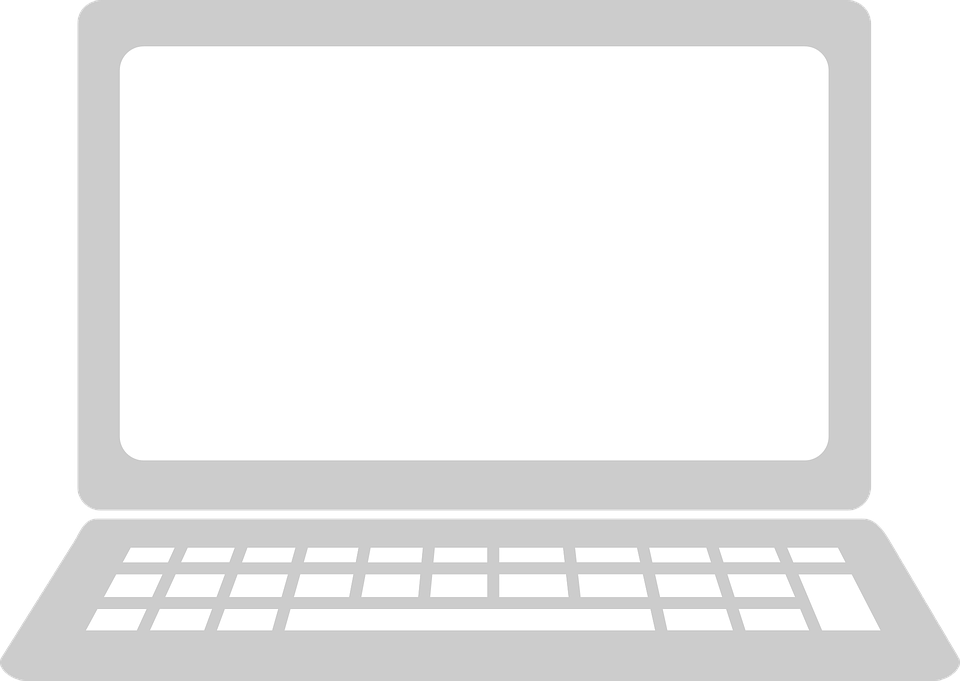 Hello, Luis!
I’m at home with my mum,
in my room.
On Friday I’m going on
My teacher has
a trip with my class.
I’m going to the island
long, black hair.
of Monteagudo.
It is a very pretty island.
Sofía is going with Mr Valero.
She is going  to the forest.
[Speaker Notes: Timing: 6 minutes

Aim: written comprehension of the key grammatical features of week 6 (ir, to the) & previously introduced vocabulary.

Procedure:
Pupils to read the message again and translate it into English. 
Click to bring up answers (each sentence at a time)]
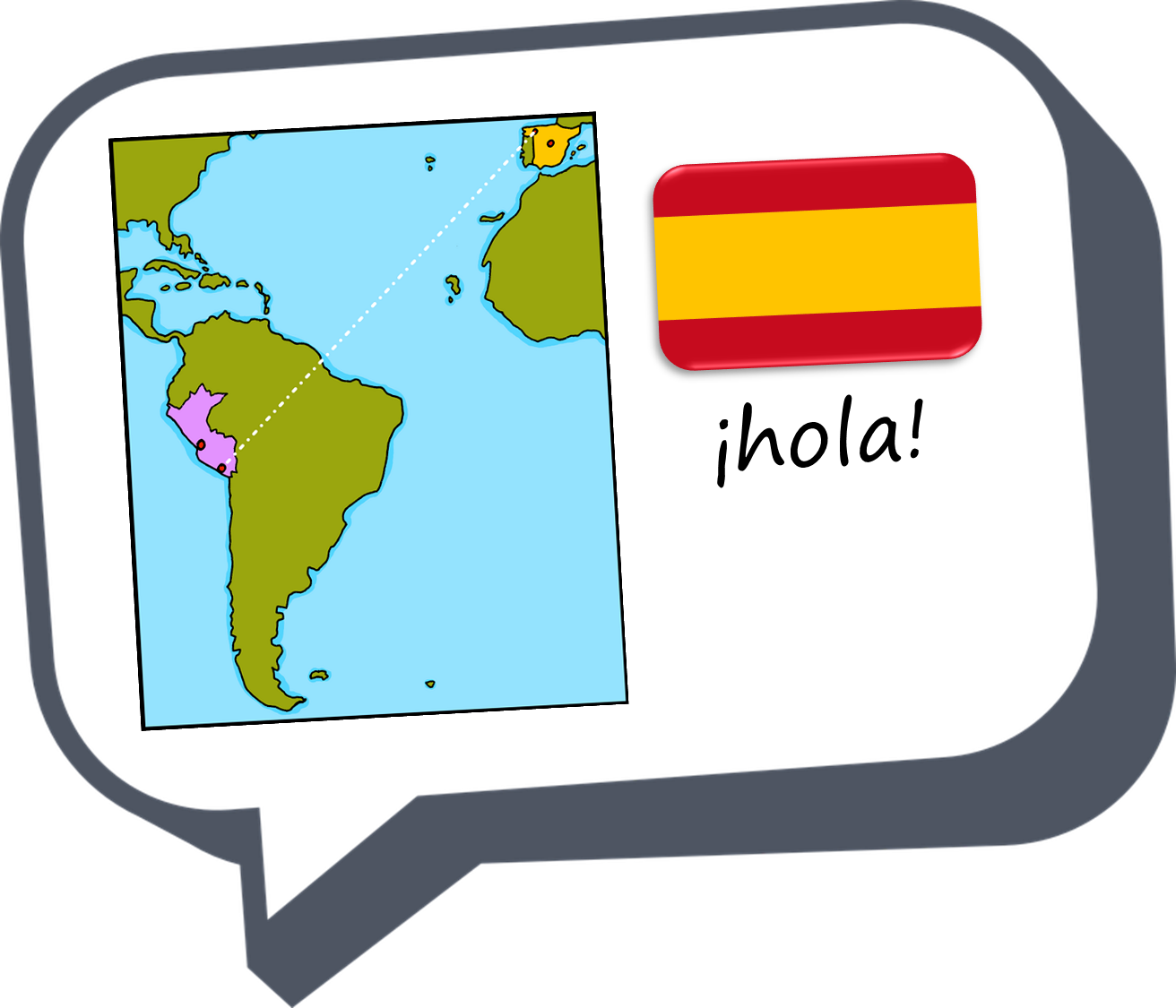 ¡adiós!
verde